Elektronická  učebnice - II. stupeň                         Základní škola Děčín VI, Na Stráni 879/2  – příspěvková organizace                                    Matematika
11.1  Kružnice trojúhelníku opsaná
http://it.pedf.cuni.cz/~proch/program/trojuhl.htm
http://planimetrie.kvalitne.cz
http://cs.wikipedia.org/wiki/výška_(geometrie)
http://www.matweb.cz/trojuhelnik
http://www.planimetrie.chytrak.cz/trojuhelnik.htm
Autor: Mgr. Karel Rajchl
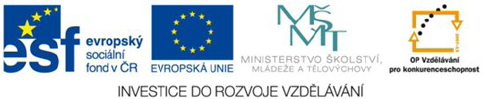 Elektronická  učebnice - II. stupeň                         Základní škola Děčín VI, Na Stráni 879/2  – příspěvková organizace                                     Matematika
11.2  Co již víme o trojúhelnících?
rozdělení:
pojmenování:
poučka:
Součet vnitřních úhlů trojúhelníku je vždy 180°!
obecný, ostroúhlý
Strana a proti vrcholu A, strana b proti vrcholu B, strana c proti vrcholu C.
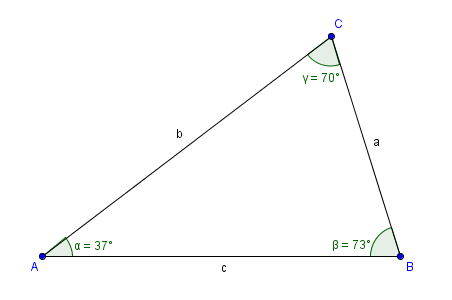 rovnostranný, ostroúhlý
37°
další známé termíny:
pravoúhlý
73°
výšky
ORTOCENTRUM
70°
rovnoramenný, ostroúhlý
těžnice
TĚŽIŠTĚ
180°
konstrukce trojúhelníku sss, sus, usu
obecný, tupoúhlý
trojúhelníková nerovnost
Elektronická  učebnice - II. stupeň                         Základní škola Děčín VI, Na Stráni 879/2  – příspěvková organizace                                     Matematika
11.3  Jaké si řekneme nové termíny a názvy?
kružnice trojúhelníku opsaná
Je to taková kružnice, která se dotýká v trojúhelníku všech jeho vrcholů.
Má ji každý trojúhelník na světě!
zápis konstrukce
Pomocí matematických symbolů zapíšeme naprosto detailně celou konstrukci dané kružnice trojúhelníku opsané.
střed kružnice opsané
Je to bod, který je průsečíkem os stran daného trojúhelníka.
poloměr kružnice opsané
Je to vzdálenost středu kružnice opsané a jakéhokoli vrcholu  daného trojúhelníka.
Elektronická  učebnice - II. stupeň                         Základní škola Děčín VI, Na Stráni 879/2  – příspěvková organizace                                     Matematika
11.4  Co si řekneme nového?
Naším úkolem je narýsovat kružnici procházející třemi body.
Nejdříve si tento úkol ale zjednodušíme. Jak bychom narýsovali kružnici procházející jen dvěma body: krajními body úsečky AB (strany trojúhelníka AB)?
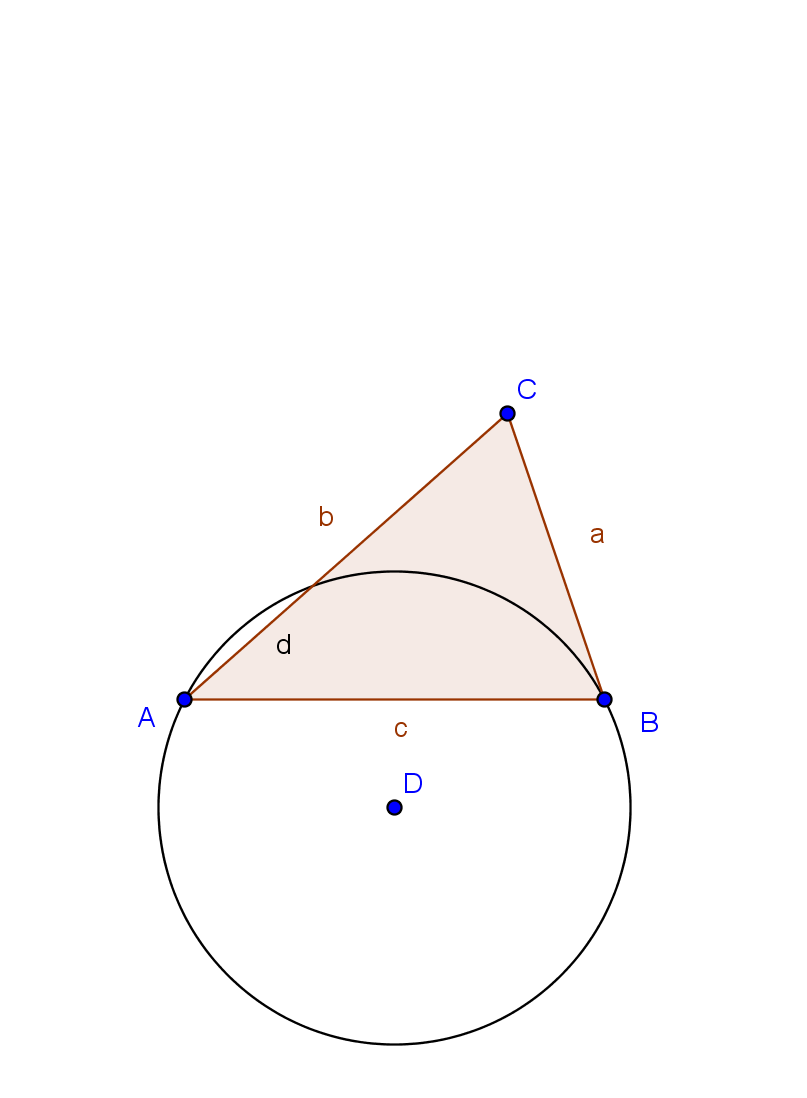 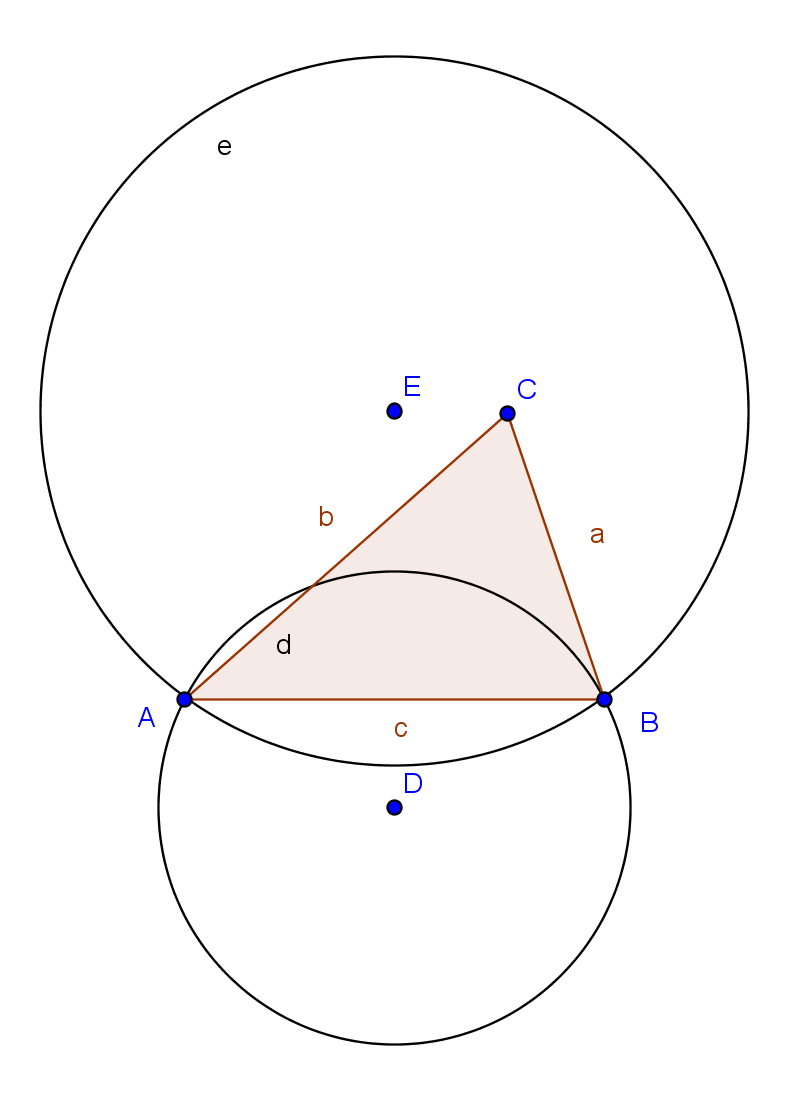 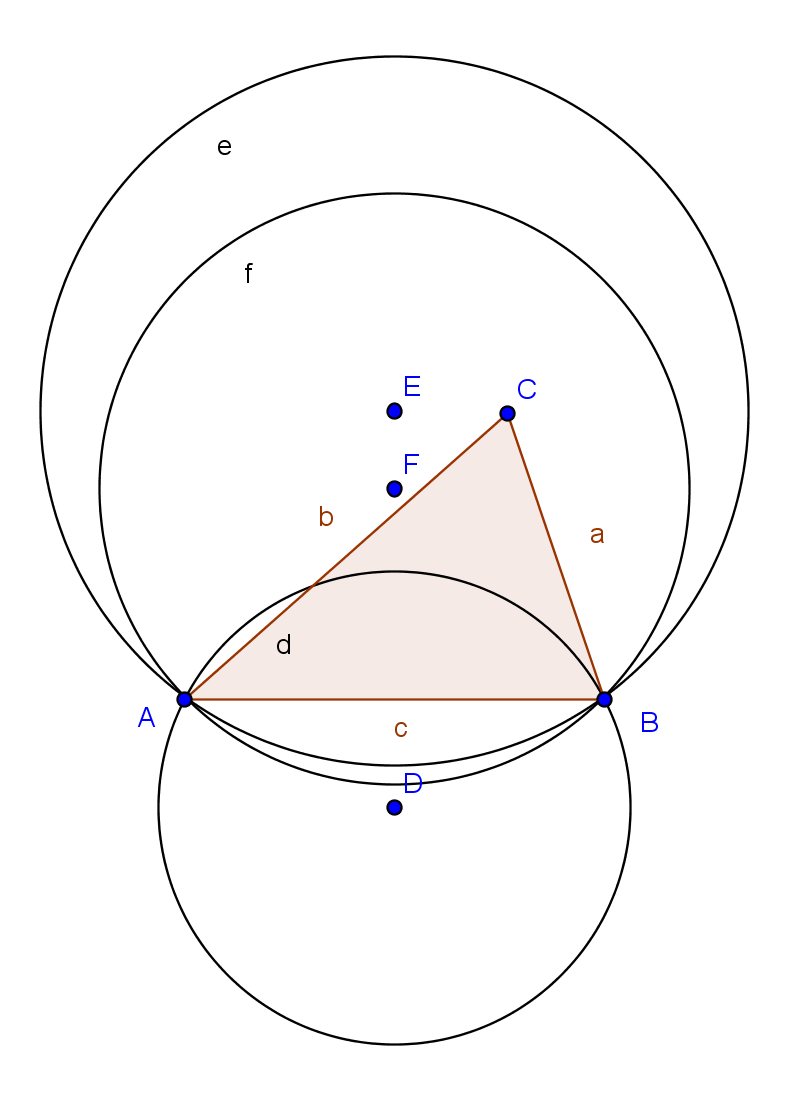 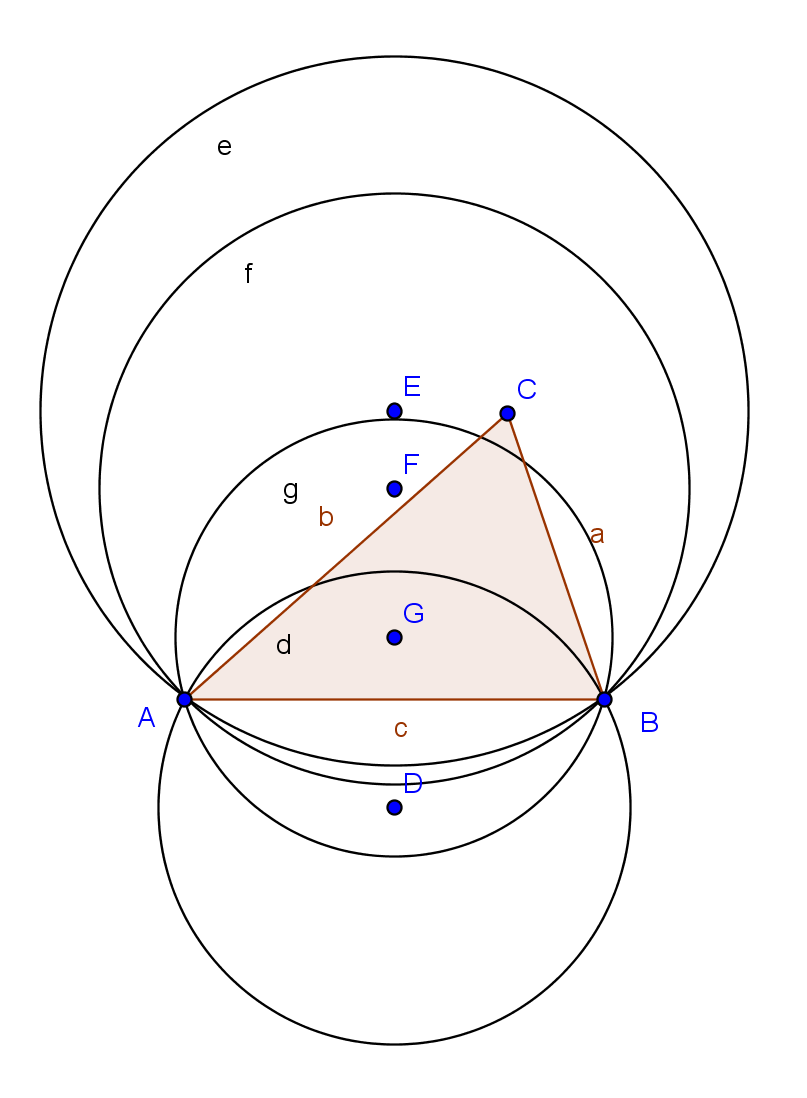 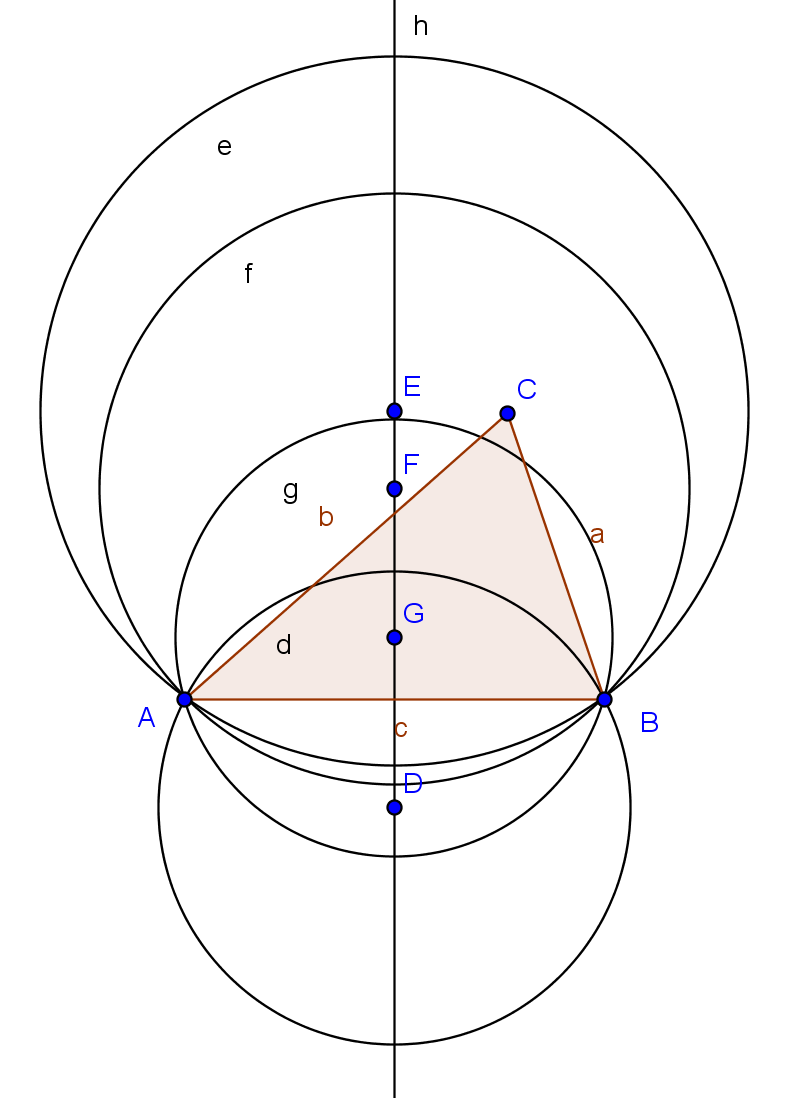 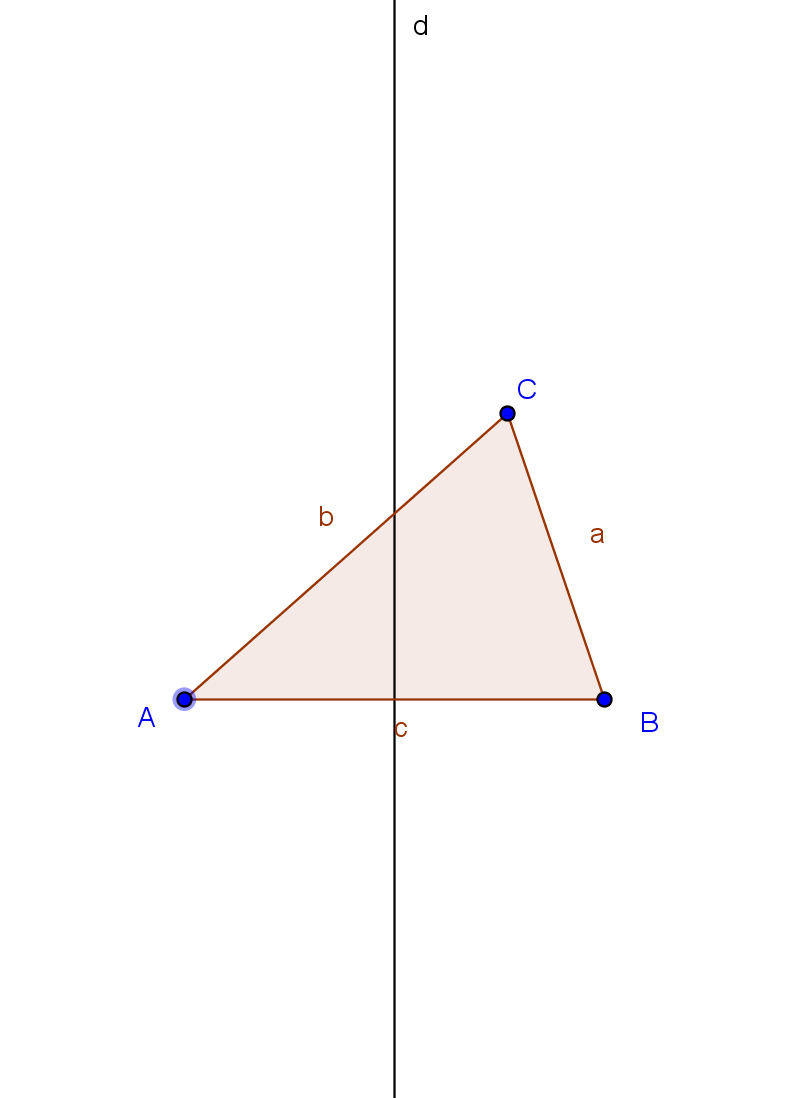 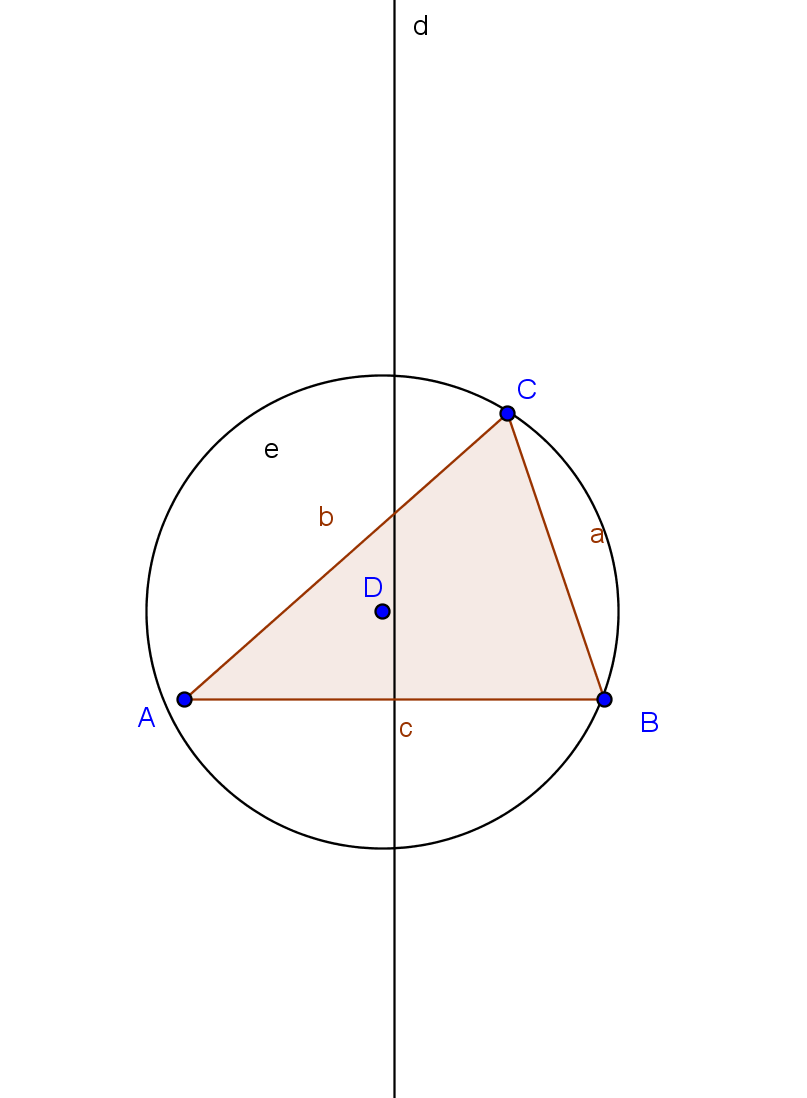 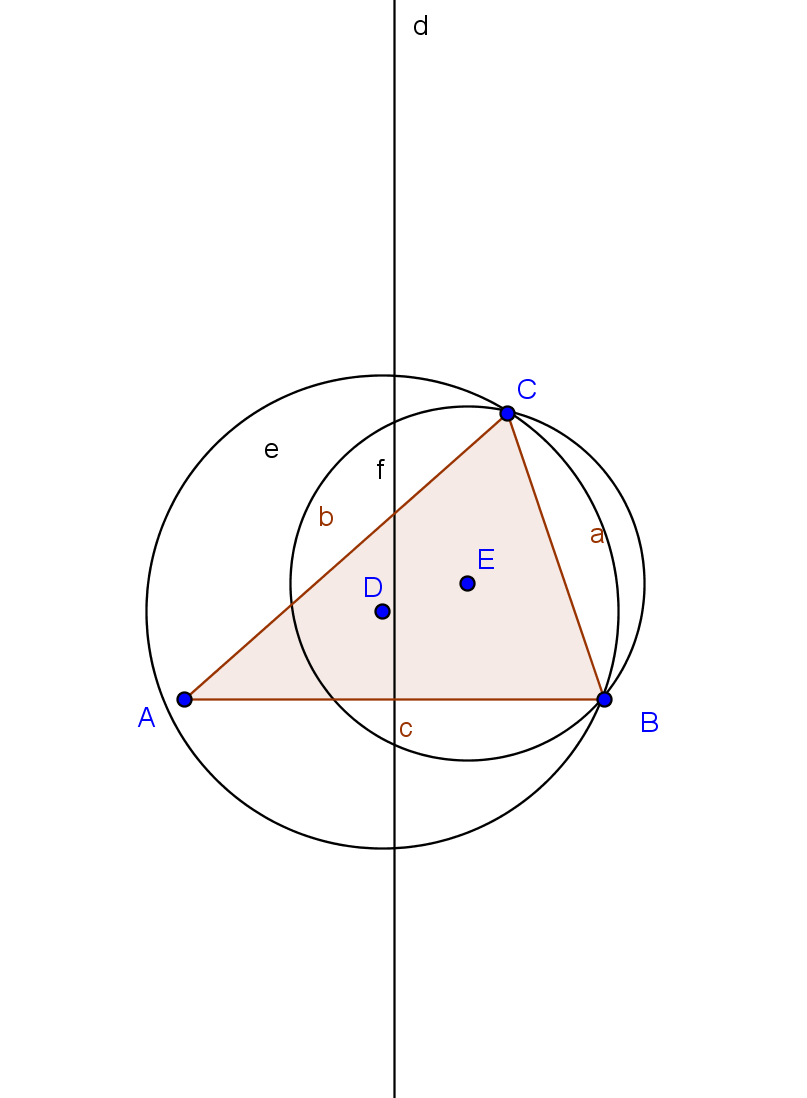 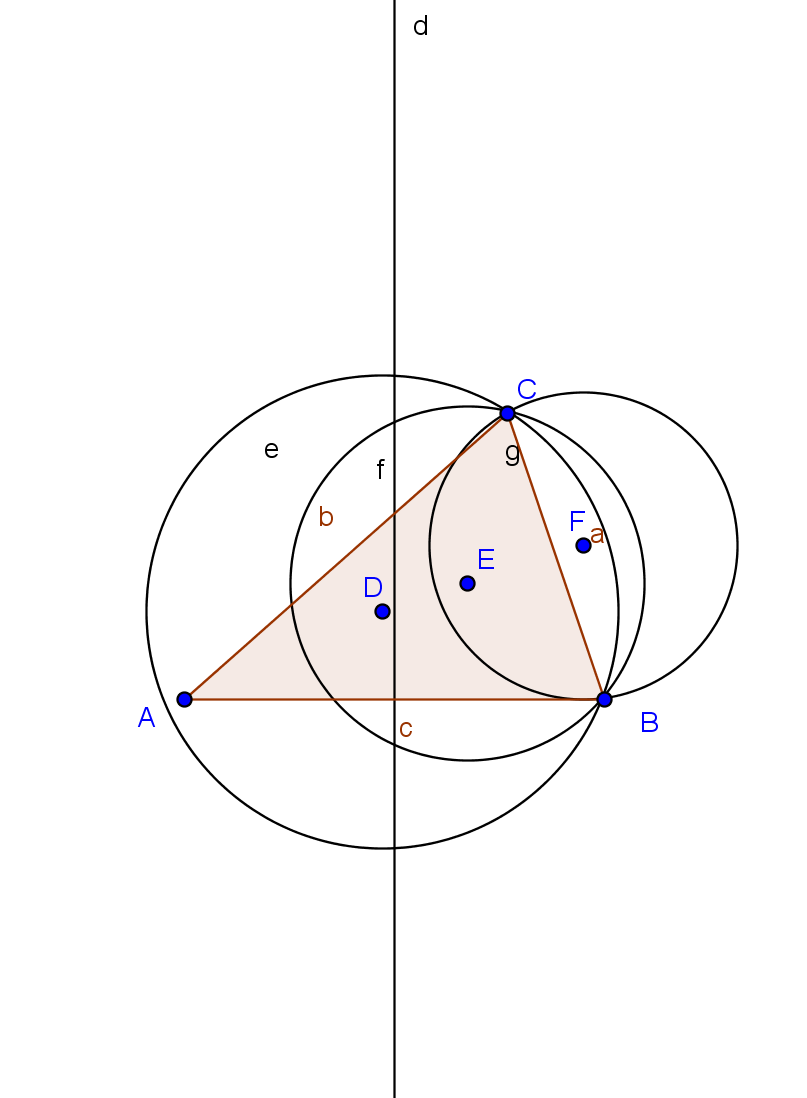 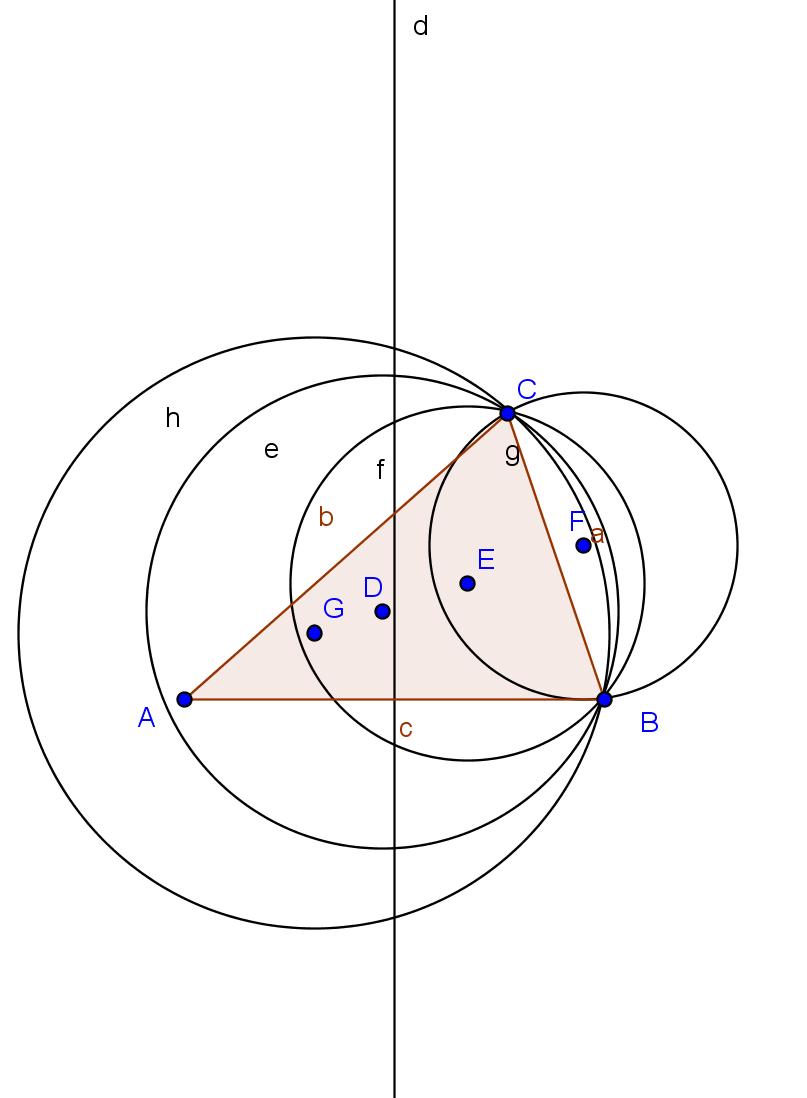 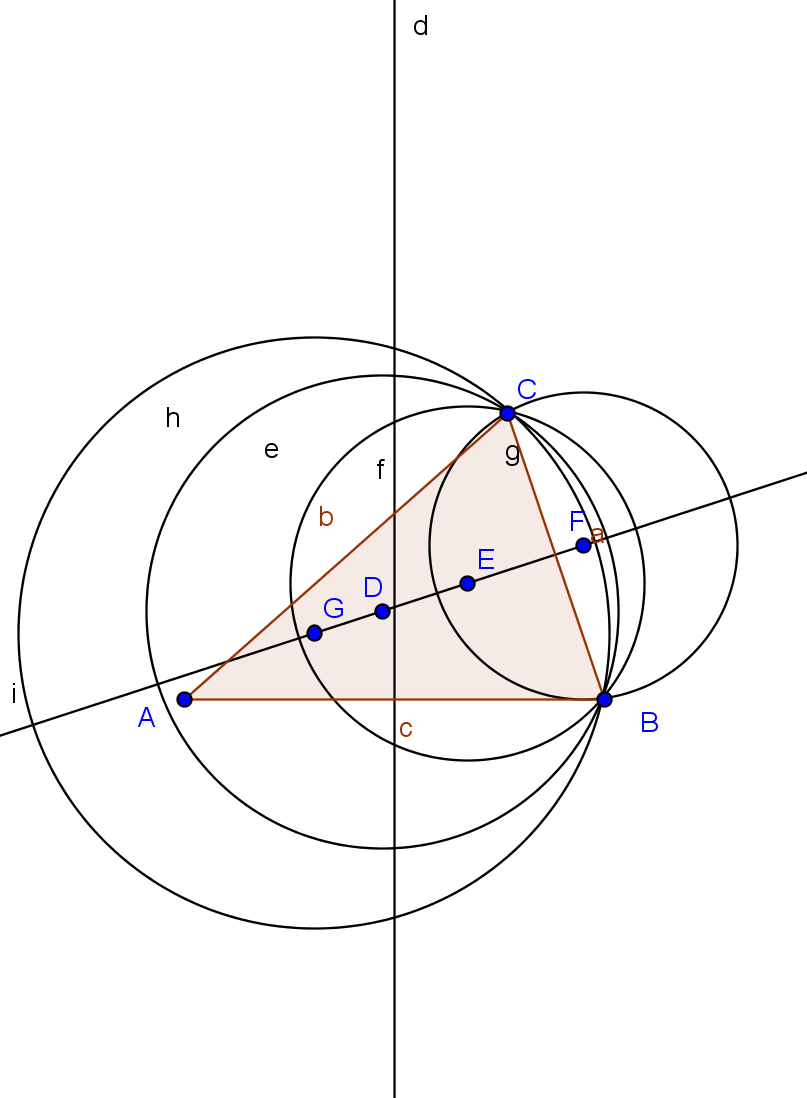 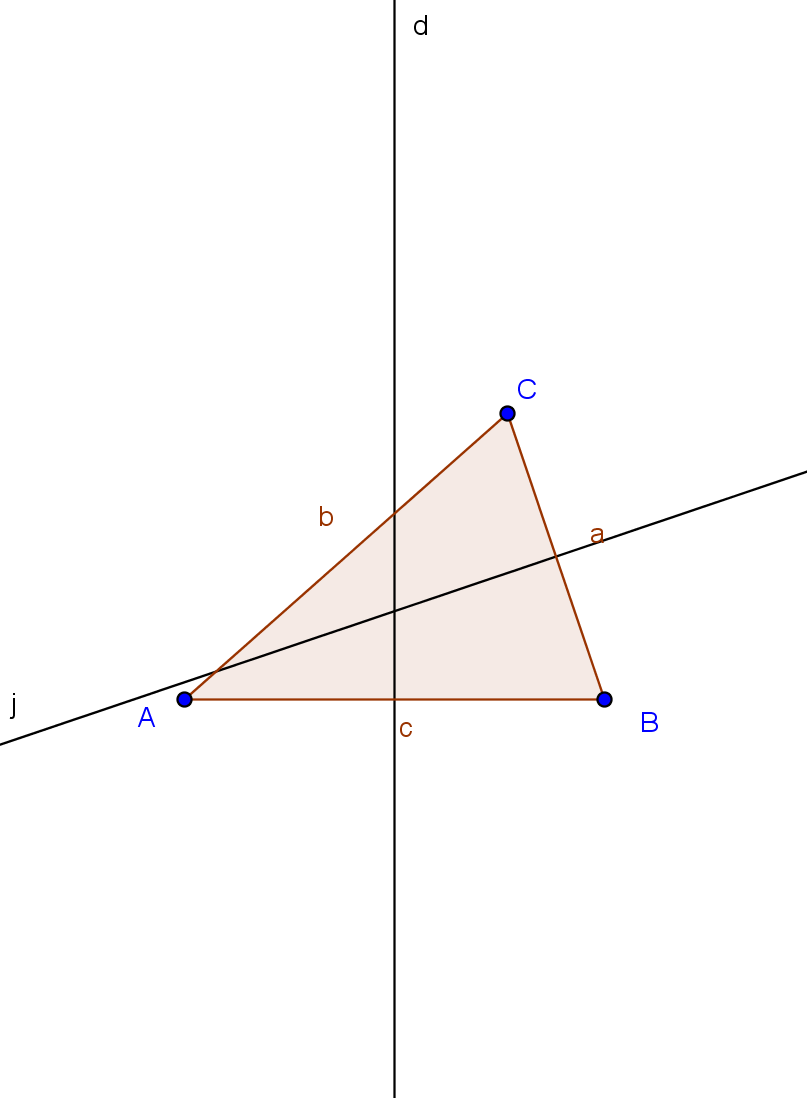 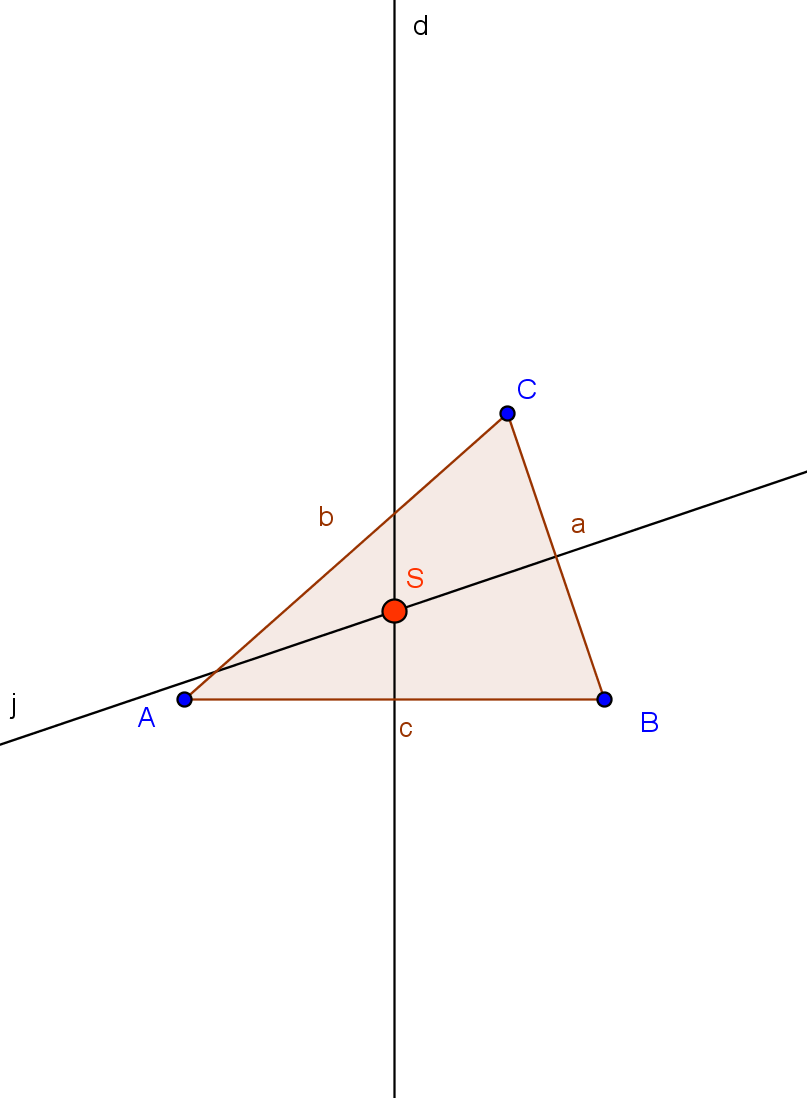 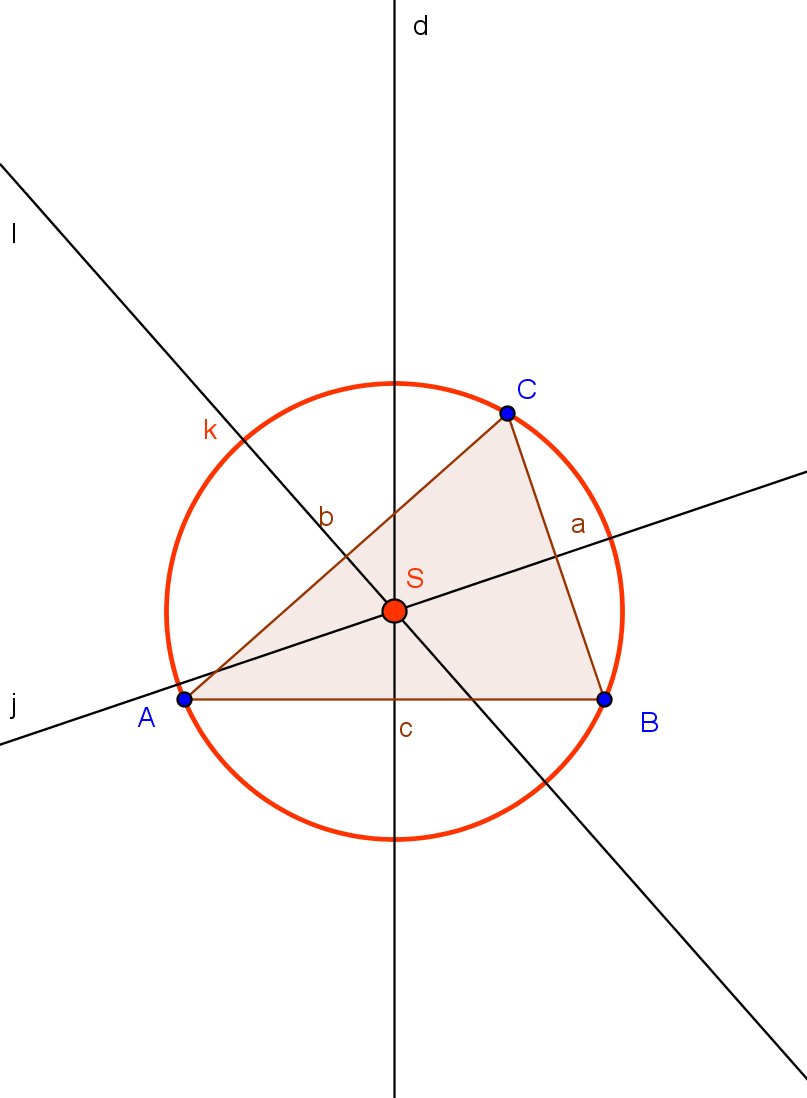 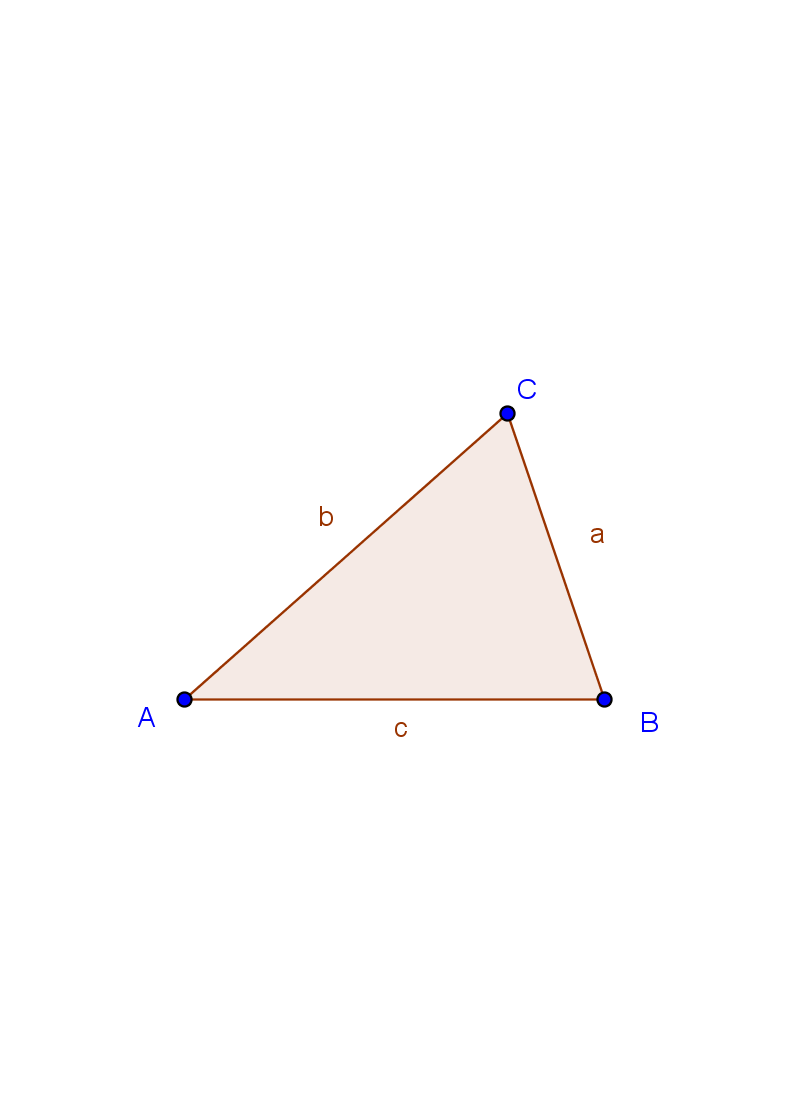 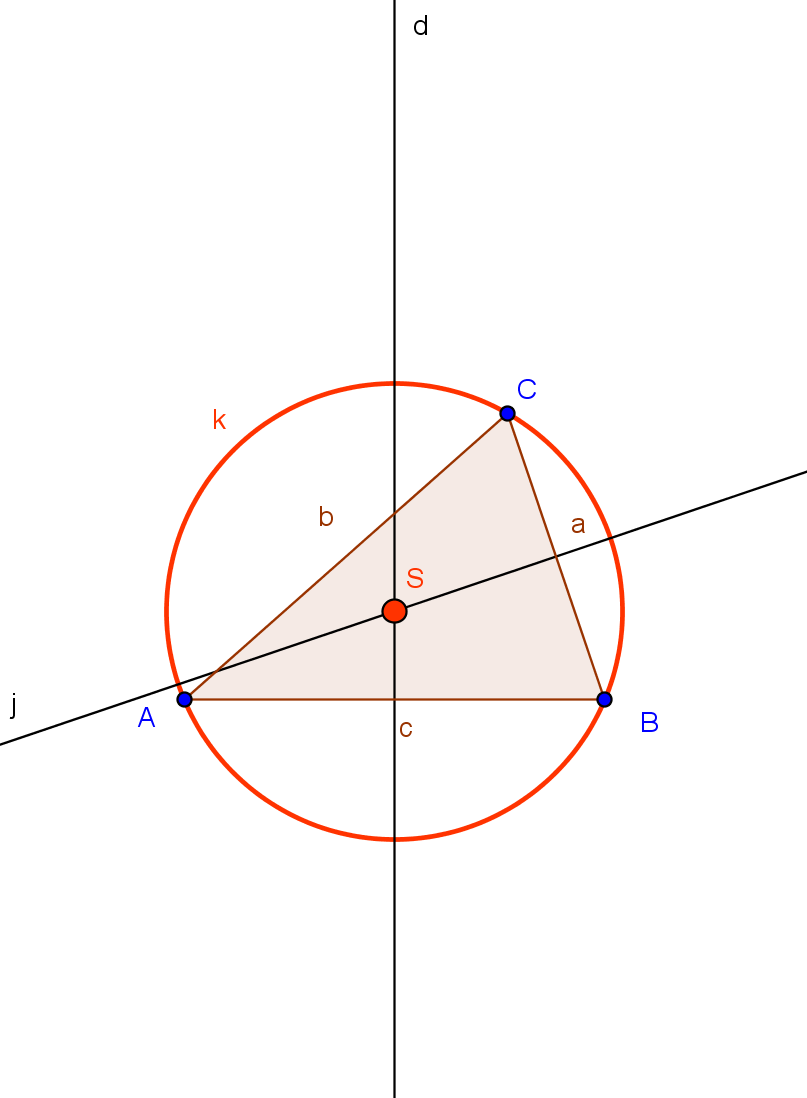 Je to přímka – osa úsečky AB.
Nyní si totéž zopakujme se stranou BC.
Ano, platí.
Platí totéž i pro osu třetí strany CA?
Jaký závěr z toho pro nás tedy plyne?
Středem kružnice trojúhelníku opsané je průsečík os stran tohoto trojúhelníku.
Poloměrem pak vzdálenost tohoto průsečíku a kteréhokoliv vrcholu trojúhelníku.
Elektronická  učebnice - II. stupeň                         Základní škola Děčín VI, Na Stráni 879/2  – příspěvková organizace                                     Matematika
1.    ABC (sss)
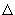 C
B
A
11.5  Procvičení a příklady
Sestrojte trojúhelník ABC, ve kterém a = 6 cm, b = 8 cm, c = 7 cm.
o2
Ověření, zda lze trojúhelník sestrojit:
trojúhelníkové nerovnosti:
a + b > c       6 + 8 > 7
a + c > b       6 + 7 > 8
b + c > a       8 + 7 > 6
Závěr: Trojúhelník lze sestrojit.
konstrukce
o2
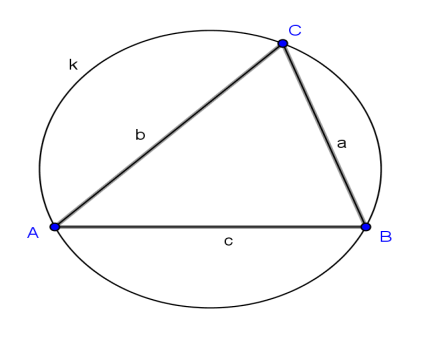 zápis
o1
o1
r
2. o1; o1 je osa strany BC
3. o2; o2  je osa strany AB
rozbor
S
4. S; S  o1  o2
5. k; k(S; r=|SC|)
S
závěr
k
Daná úloha má v polorovině ABC právě 1 řešení.
k
Elektronická  učebnice - II. stupeň                         Základní škola Děčín VI, Na Stráni 879/2  – příspěvková organizace                                     Matematika
11.6  Další příklady
Sestrojte kružnici opsanou trojúhelníku ABC, jestliže:
1.) c = 4 cm, b = 6,5 cm, a = 5,5 cm
2.) a = 5 cm, b = 8 cm, c = 7 cm
3.) b = 5 cm, a = 6 cm, c = 7 cm
POZOR na počet řešení!!
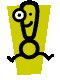 v polorovině je 1 či 2
v rovině jsou pak 2 či 4
Elektronická  učebnice - II. stupeň                         Základní škola Děčín VI, Na Stráni 879/2  – příspěvková organizace                	                                 Maths
11.7  Circumscribed circle of a triangle
centre of the circle
Circumscribed circle
radius of the circle
triangle
side axis
Elektronická  učebnice - II. stupeň                         Základní škola Děčín VI, Na Stráni 879/2  – příspěvková organizace                                     Matematika
11.8  Test znalostí
Správné odpovědi:
a
c
b
c
Elektronická  učebnice - II. stupeň                      Základní škola Děčín VI, Na Stráni 879/2  – příspěvková organizace                       	                  Matematika
11.9   Anotace